«Мини-музей как средство развития театрализованной деятельности детей младшего дошкольного возраста»
Выполнила: воспитатель 
  МАДОУ «Детский сад №6»
                                                       Пустоозерова М.Н.
Мини-музей «Петрушка»
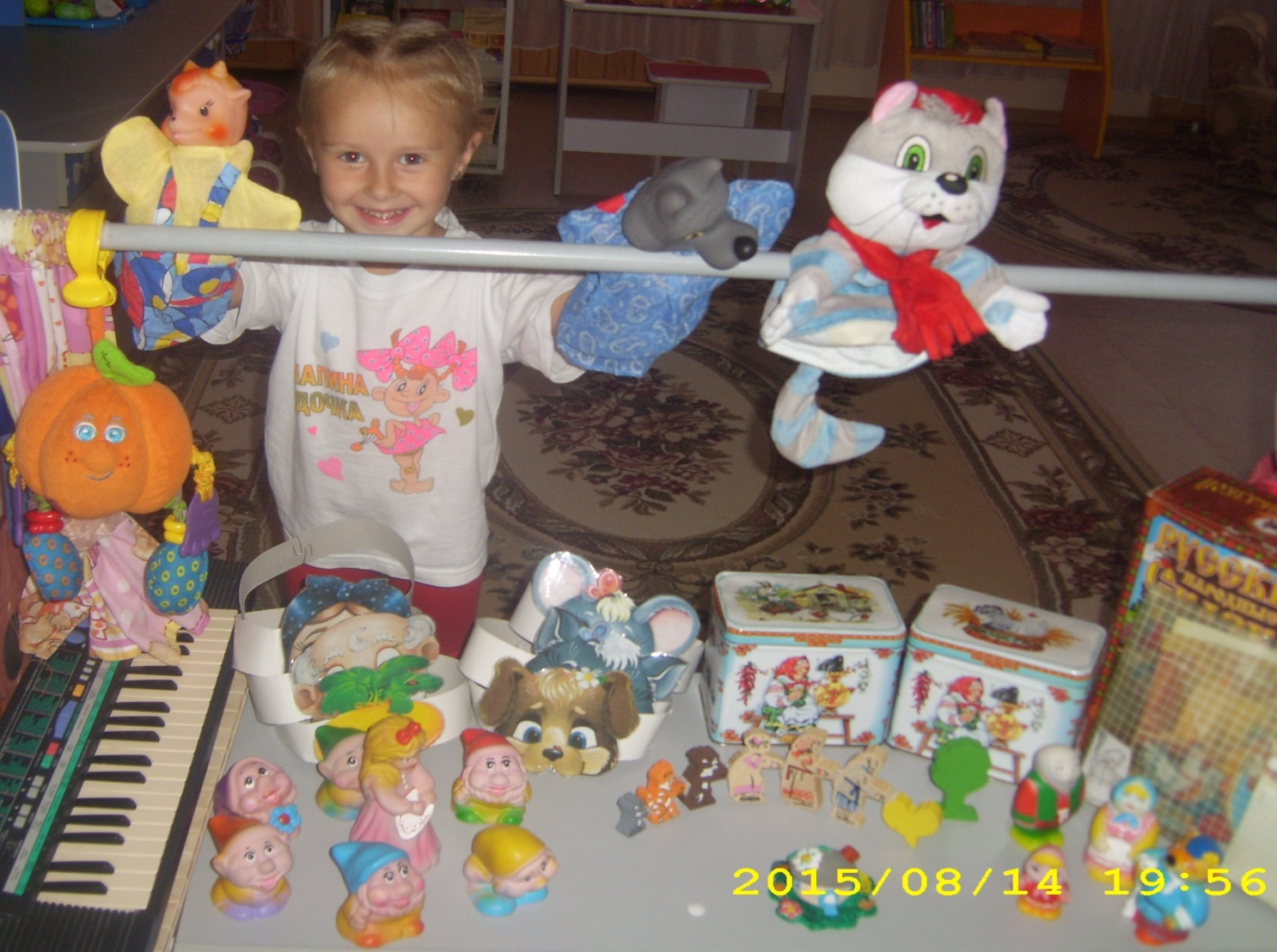 Цель:
Развитие артистических способностей
Творческое развитие детей
Создание условий, обеспечивающих освоение различных видов театра
Пробуждение интереса к театрализованной игре
Самостоятельное участие детей в театрализованных импровизациях
Задачи:
Учить детей имитировать характерные действия персонажей
Вызывать желание выступать перед куклами и сверстниками
Знакомить детей с приёмами вождения настольных кукол
Побуждать участвовать в беседах о театре
Развивать стремление импровизировать
Вызывать желание действовать с элементами костюмов и атрибутами
Этапы работы:
Подготовительный
Практический
Рассматривание иллюстраций к сказкам
Обсуждение идеи создания мини –музея в группе
Определение темы и названия музея
Чтение художественной литературы
Подбор справочной и детской литературы
Инсценировка сказки
Совместная продуктивная деятельность
Изготовление разных видов театра
Изготовление атрибутов для театрализованной деятельности
Виды театра в нашей группе:
Пальчиковый театр
Театр масок
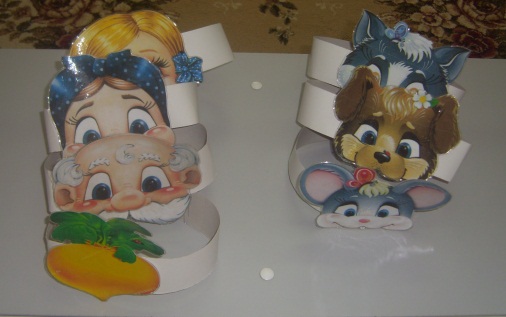 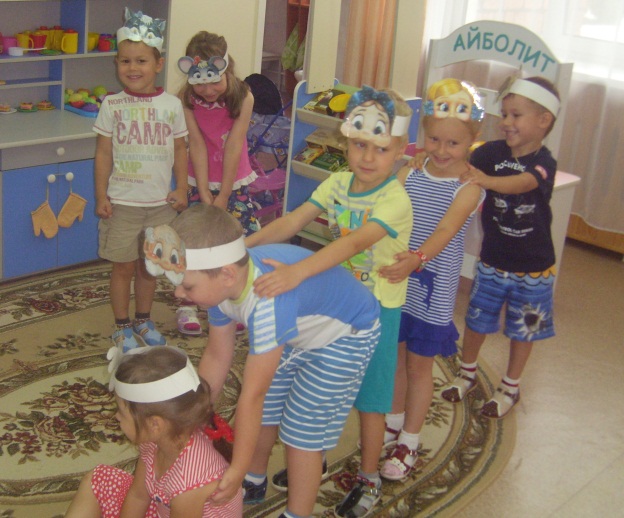 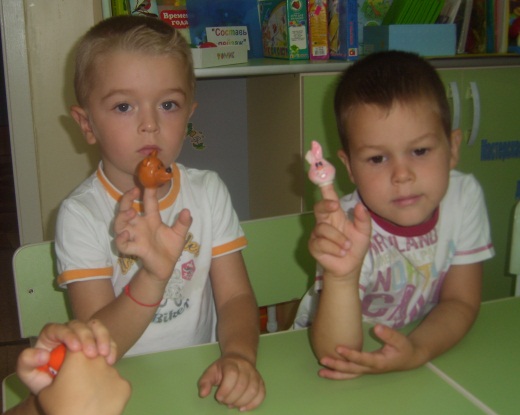 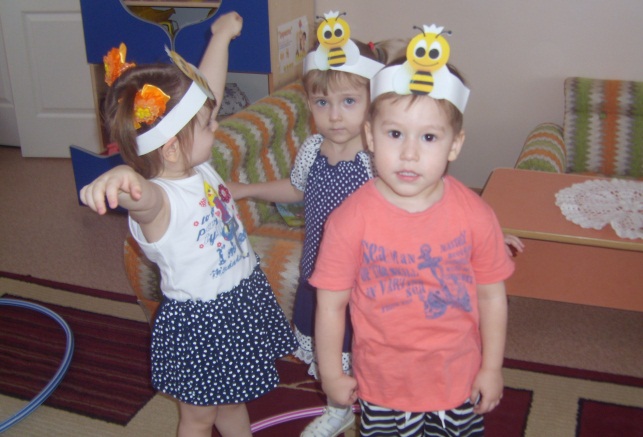 Виды театра в нашей группе:
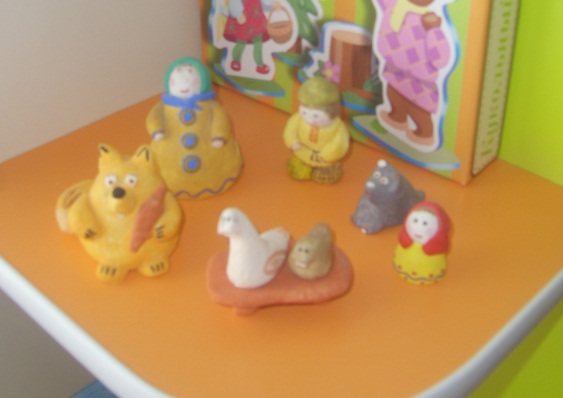 Театр из теста
Би-ба-бо театр
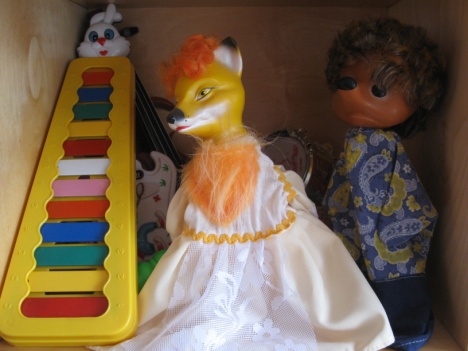 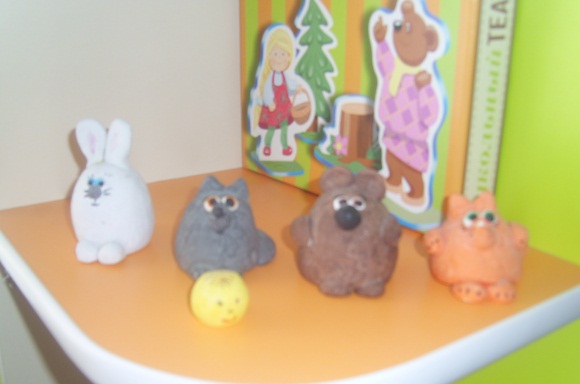 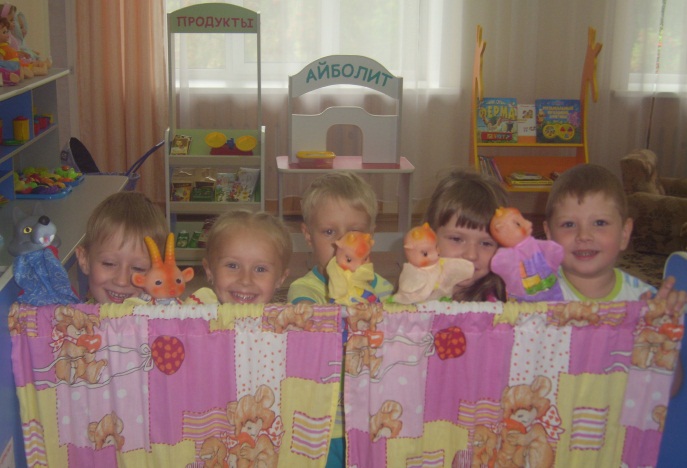 Виды театра в нашей группе:
Кукольный театр
Карточный театр
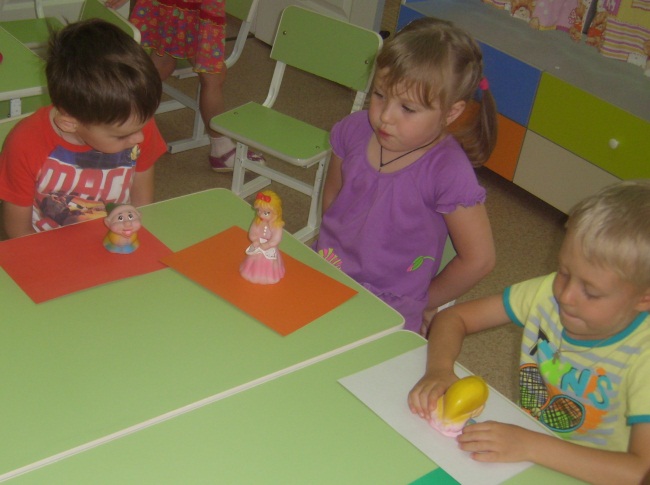 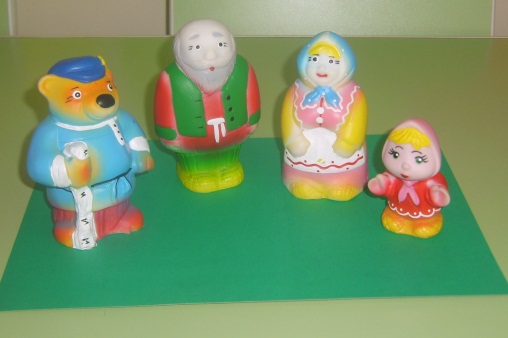 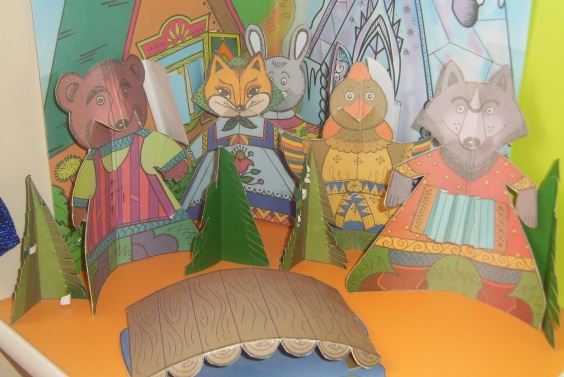 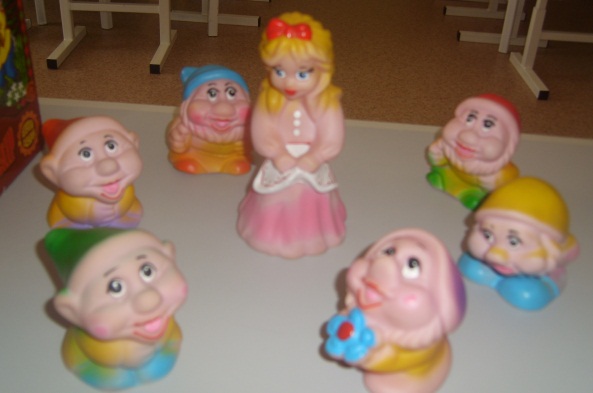 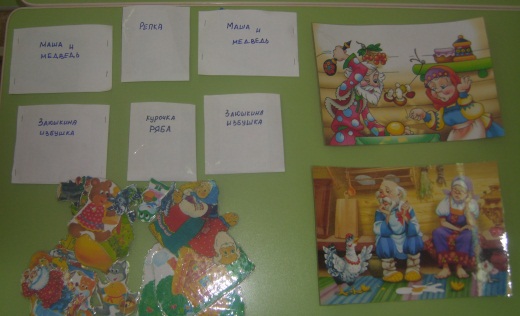 Виды театра в нашей группе:
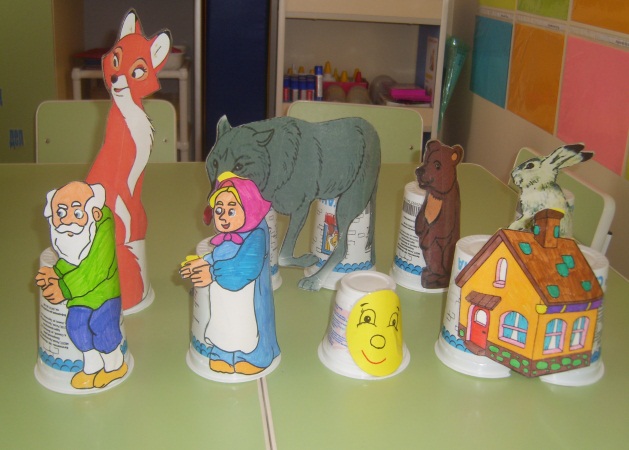 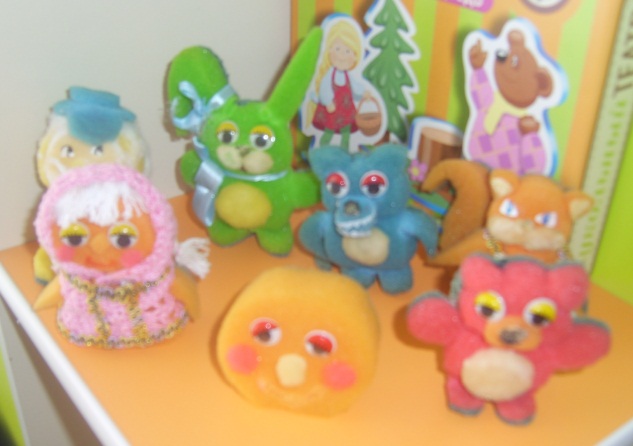 Театр из бросового материала
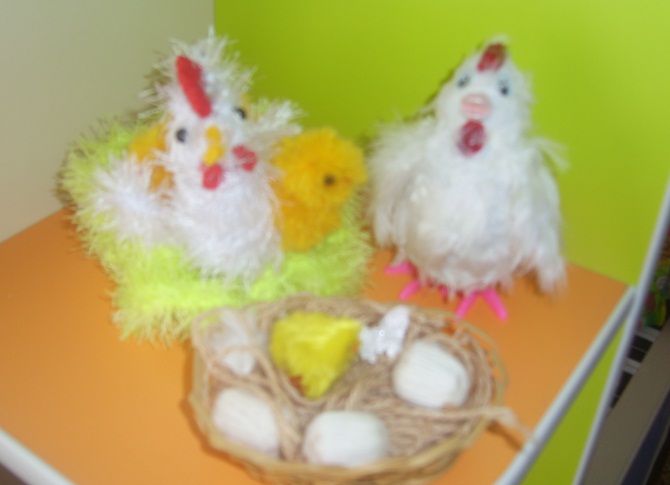 Перспективы на будущее:
Пополнение мини-музея экспозициями для:- совершенствования навыков детей в управлении настольными куклами;- дифференцирования эмоциональных состояний;- развития выразительности движений